Grass
Cement
Mould
Tennis ball
Paper
Living and non-living things
Living things 
grow, 
change, 
and reproduce themselves
Ice cream
Barramundi
Dogs
Germs
Mites
[Speaker Notes: This unit looks at how living things move and reproduce using three examples: dogs, mites and germs.]
Barramundi
Mould
Grass
Living and Growing
Dogs		Mites	Germs
Living things grow, change, and reproduce themselves
[Speaker Notes: This unit looks at how living things move and reproduce using three examples: dogs, mites and germs.]
Living and Growing
Dogs		Mites	Germs
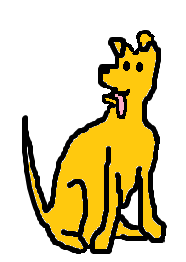 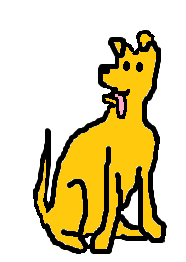 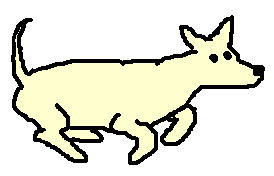 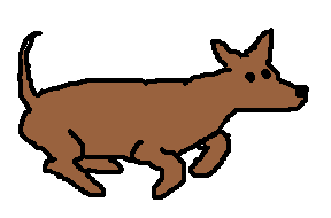 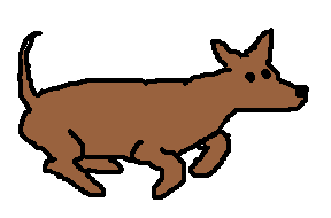 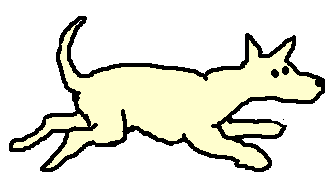 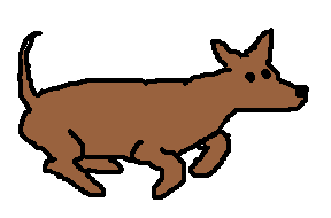 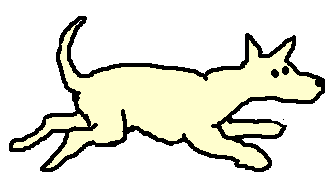 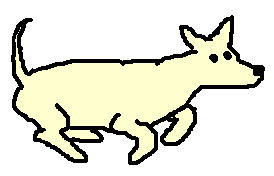 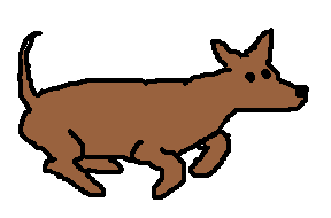 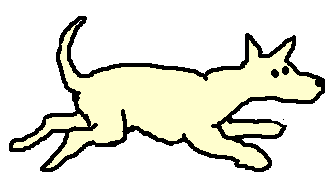 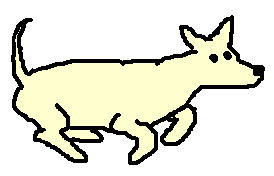 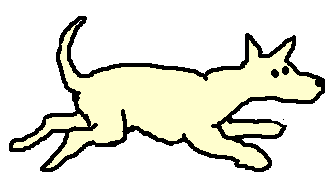 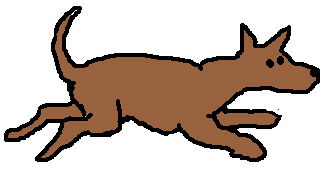 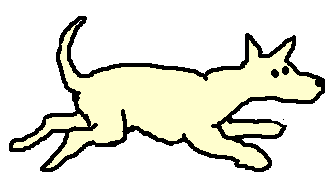 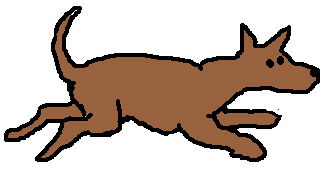 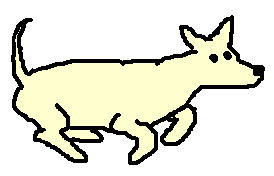 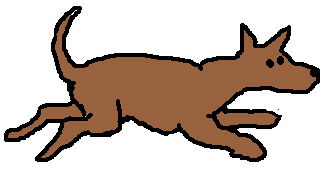 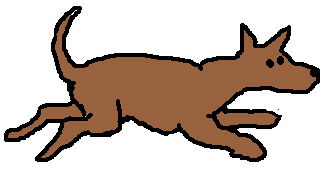 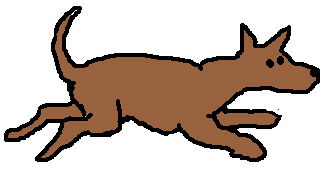 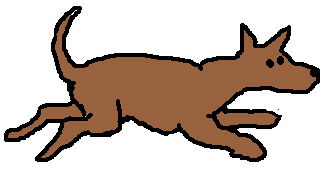 Just like all mammals, dogs need 
a male and female to make puppies.
Girls dogs can have puppies
 from 6 months old
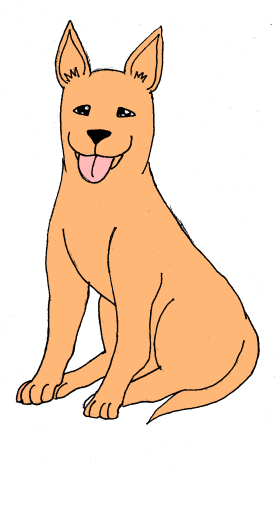 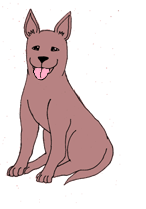 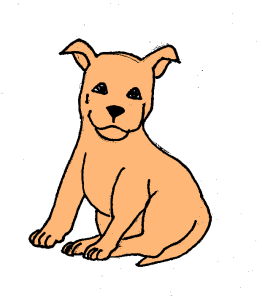 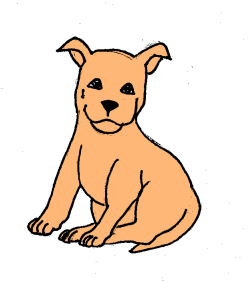 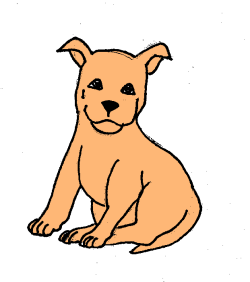 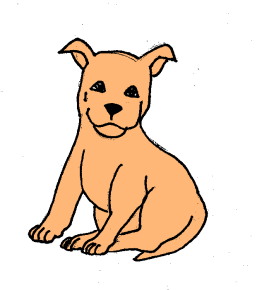 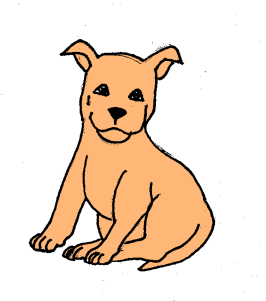 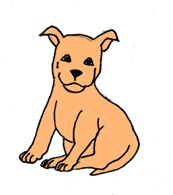 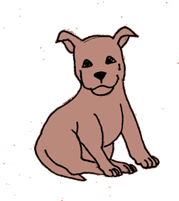 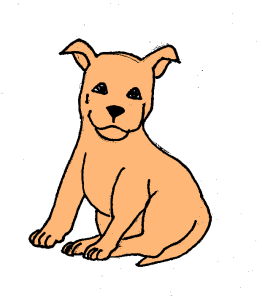 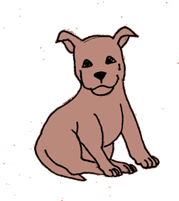 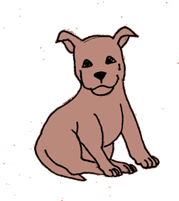 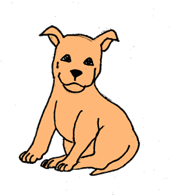 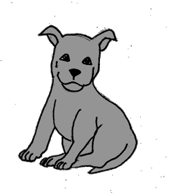 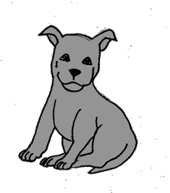 Girl dogs can have 
two litters of puppies 
every year.

Click on the screen to see what that looks like…
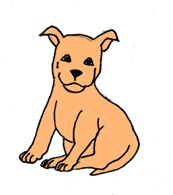 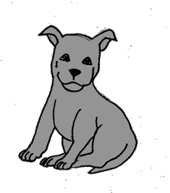 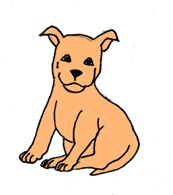 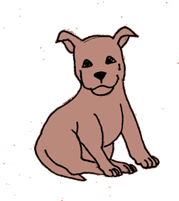 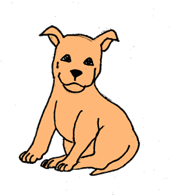 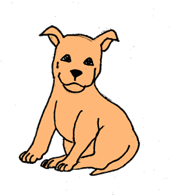 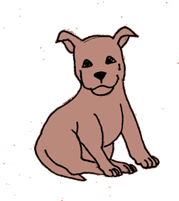 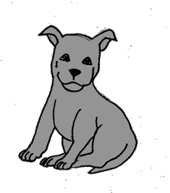 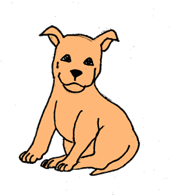 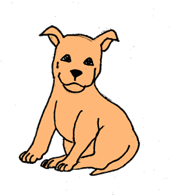 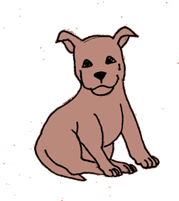 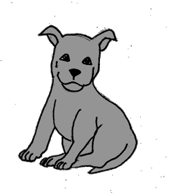 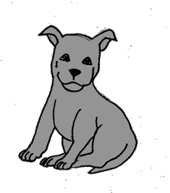 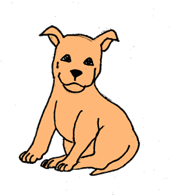 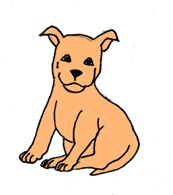 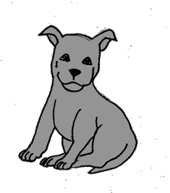 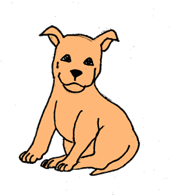 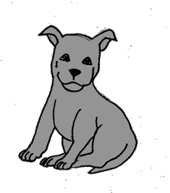 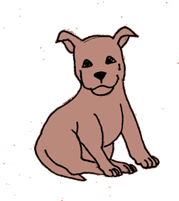 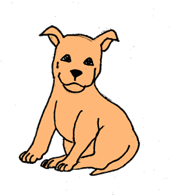 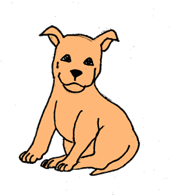 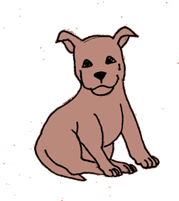 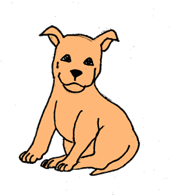 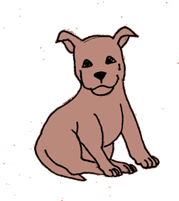 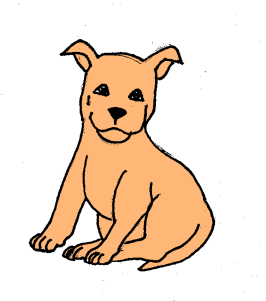 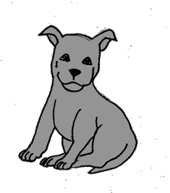 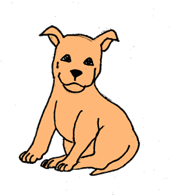 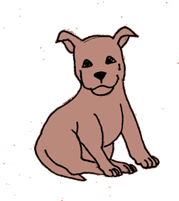 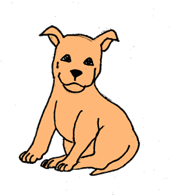 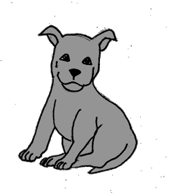 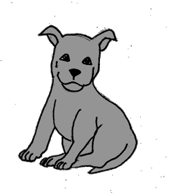 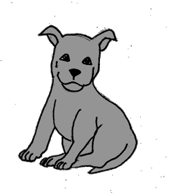 Living and Growing
Dogs		Mites	Germs
What are Mites?
Mites are like little animals,                                  like little ticks, but much smaller.

Scabies mites can cause scabies.
This is a mite
She is very small.
.
This is a mite.
.





She is very small. 
Let’s use a magnifying glass to make her bigger.
This is a mite.
.
We can just see her! 
Let’s look closer under a microscope.
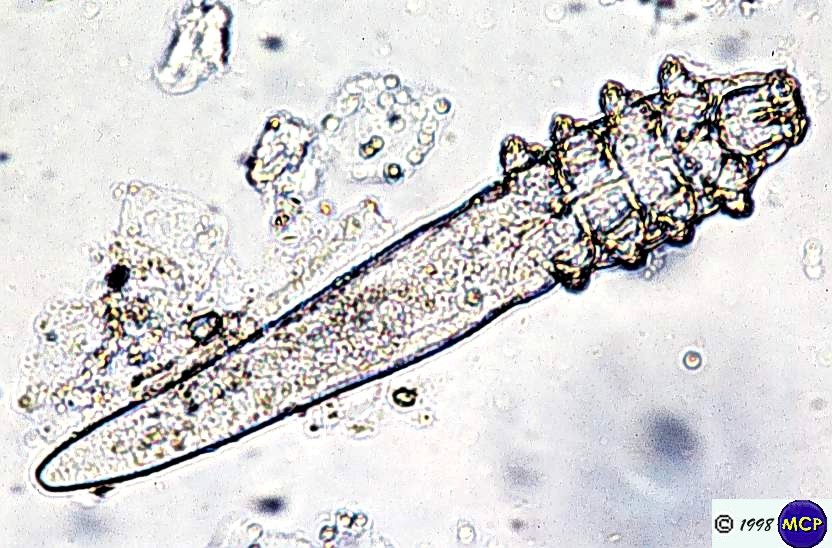 Mange mite
Demodex
[Speaker Notes: Mites are like little animals, little ticks, but too small to see]
Mange mite
Demodex
[Speaker Notes: Mites are like little animals, little ticks, but too small to see]
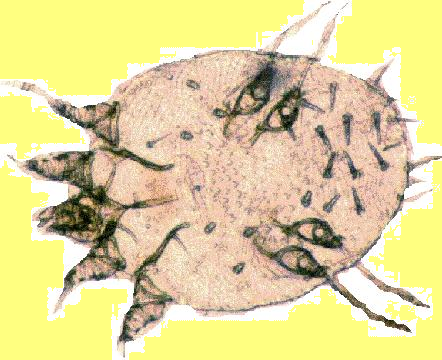 Mange mite
Sarcoptes
How does Mange 
spread 
in Dogs?
Mites can cause mange in dogs, and make people itchy too.
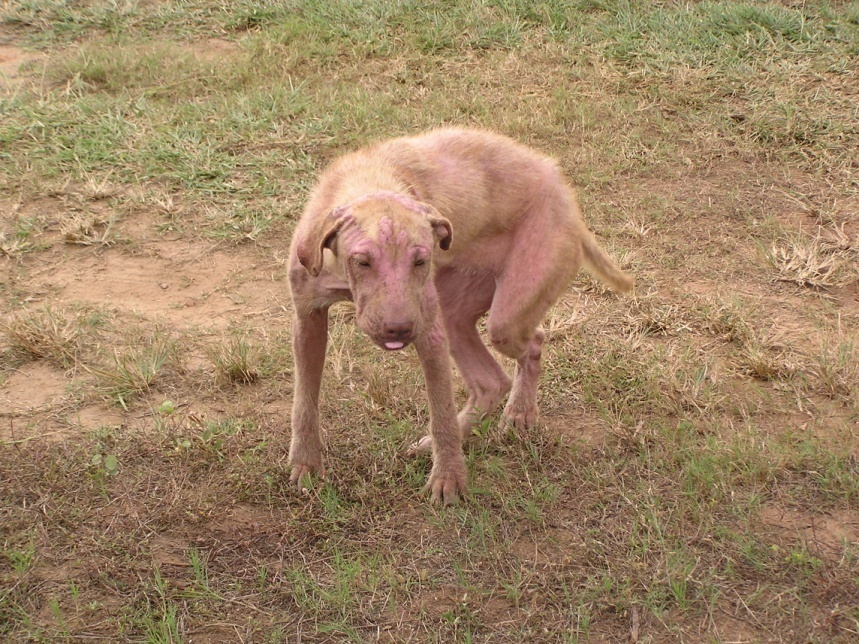 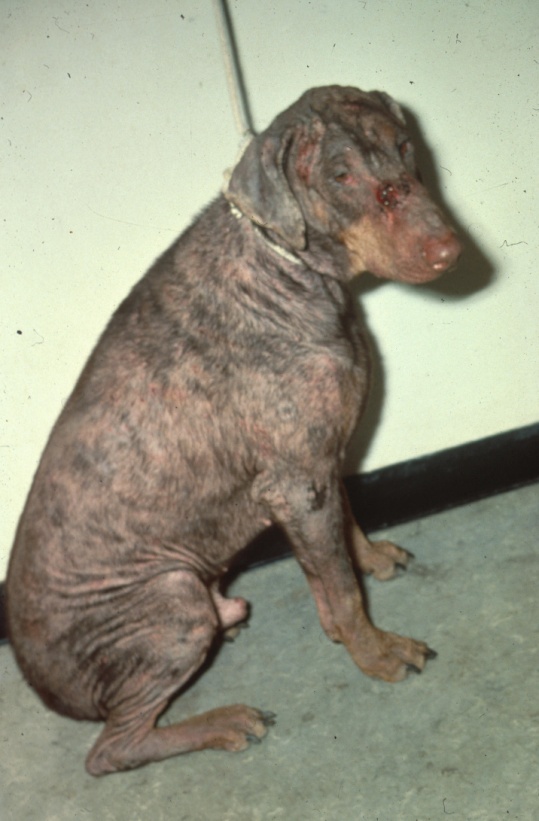 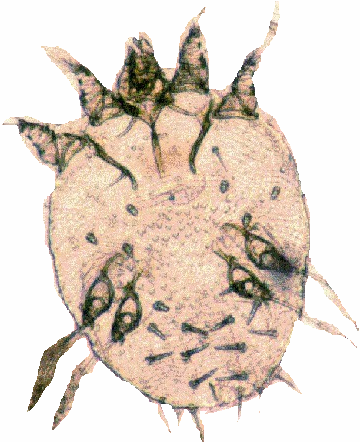 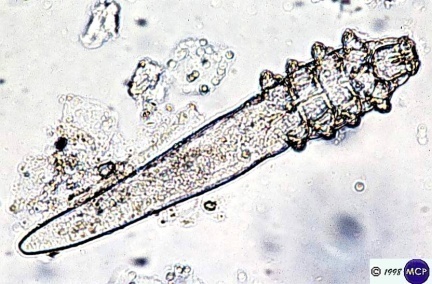 [Speaker Notes: There are different kinds of mange mites, demodex and sarcoptes.  Sarcoptes is round and easy to kill.]
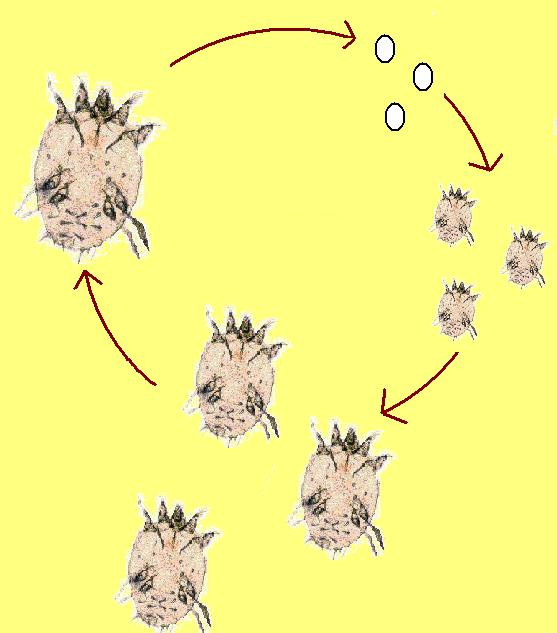 Adult mites
lay eggs
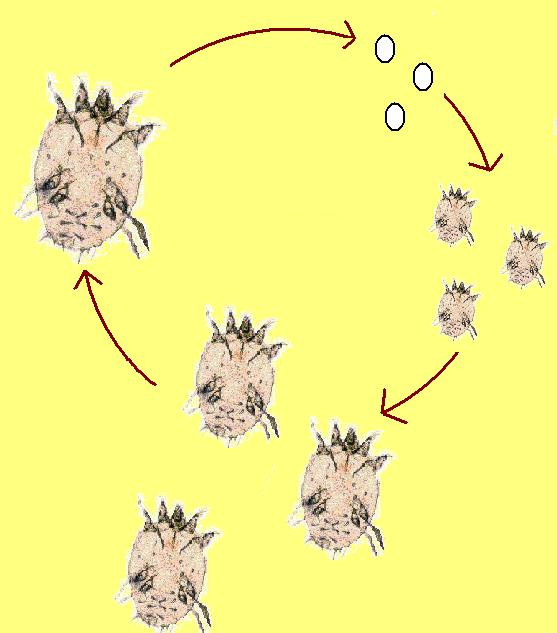 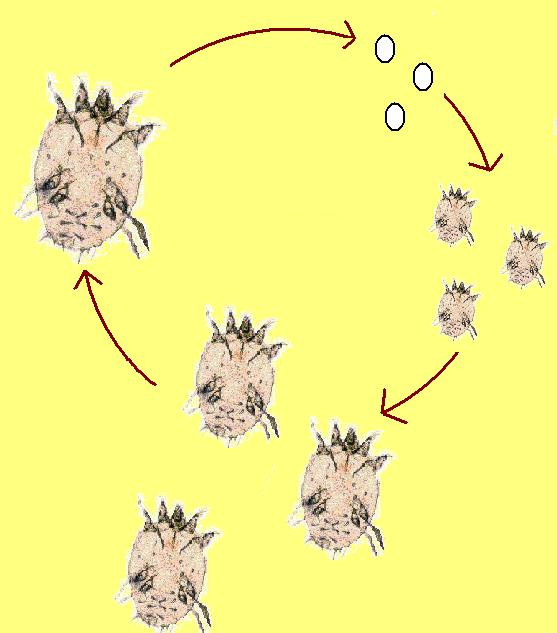 This life cycle takes about 1 month.
The baby mites grow up into adult mites.
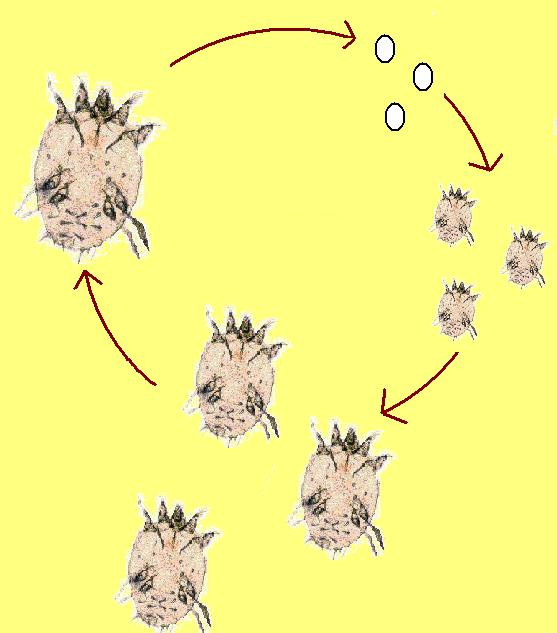 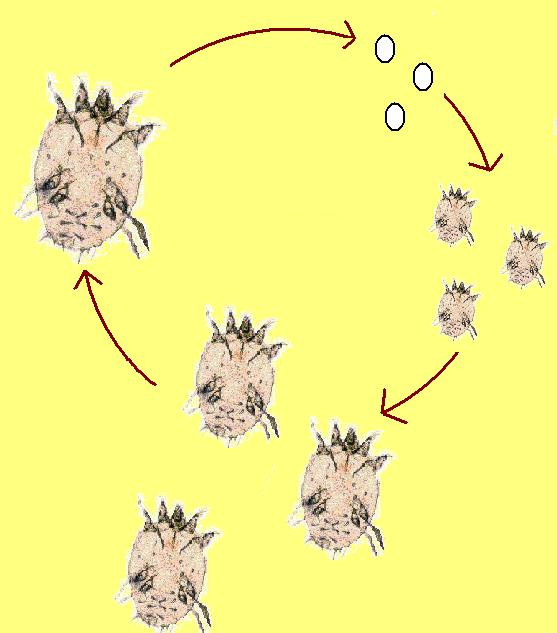 The eggs hatch, and more mites come out.
Mange mite
Sarcoptes
[Speaker Notes: Like ticks and birds and lizards, mites lay eggs, and the eggs hatch making more mites.  This takes about one month]
Mites live in the skin.
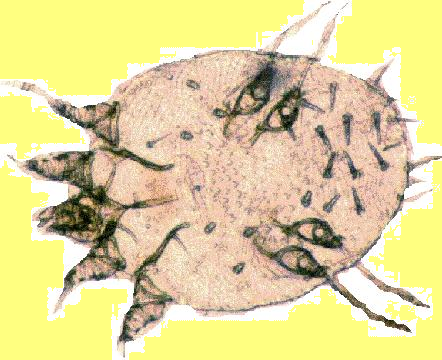 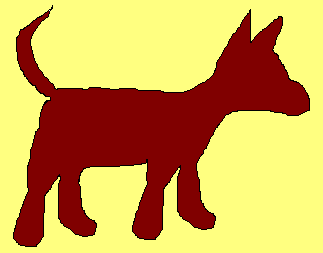 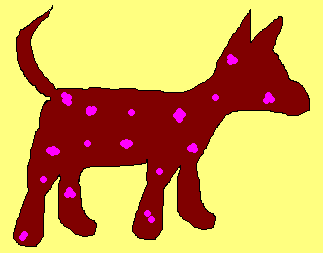 They make a dog itchy 
so they loose their hair.
[Speaker Notes: The mites live in the dogs skin.  A dog with only a few mites may look normal.  But soon they make the dogs itchy and lose hair.  The weaker the dog the faster this happens.]
Mites make tunnels, crawling around under the skin.
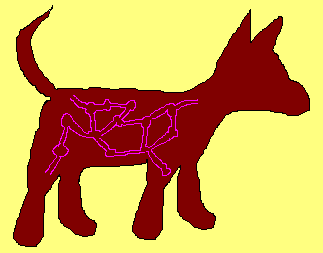 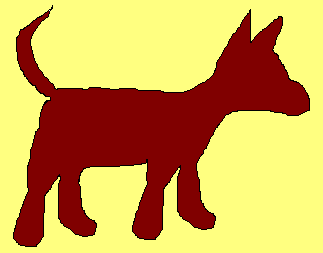 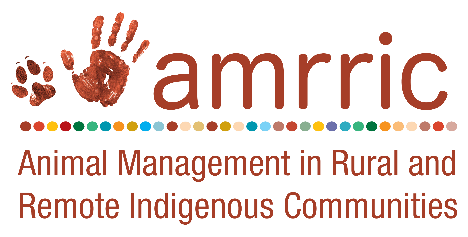 [Speaker Notes: The mites are tunneling through the skin like ants or termites through the ground.  The body knows they should not be there and fights the mites.  This makes the skin itchy.  The hair falls out when the dogs scratch.]
How does 
mange spread 
in dogs?

Mange crawl using their legs…
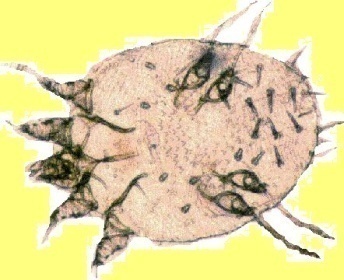 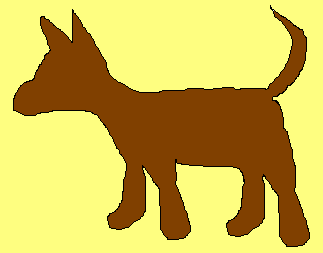 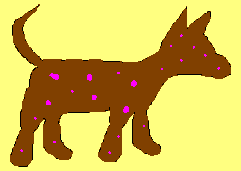 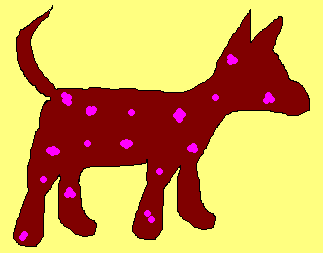 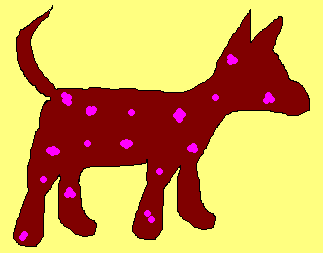 Mange mites can walk from one dog to another
[Speaker Notes: Eggs can roll off the dogs into bedding too, and get onto other dogs that way]
Treating some dogs doesn’t stop the problem
The drug wears offs and the mites crawl back on
One dog spreads mange to others
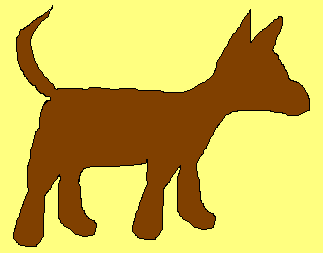 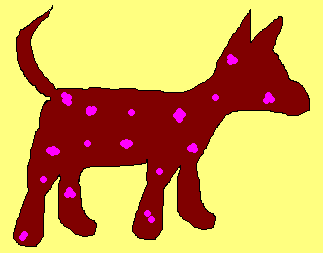 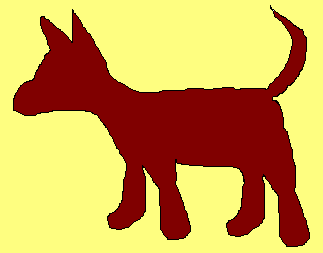 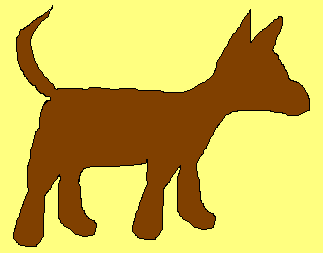 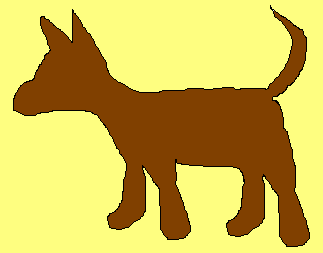 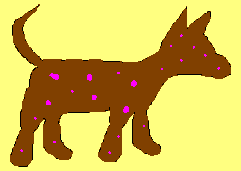 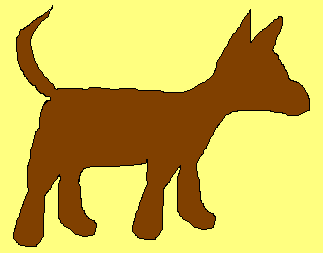 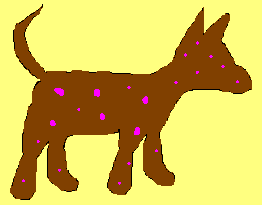 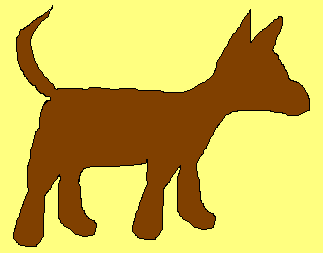 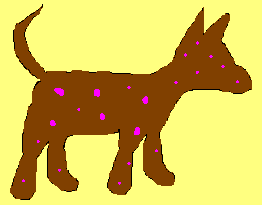 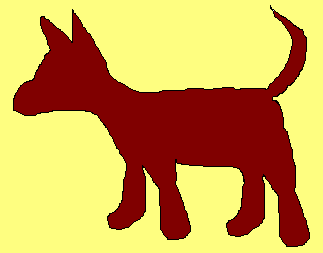 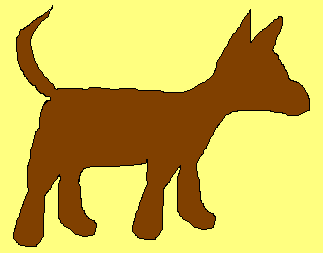 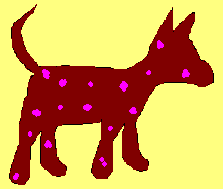 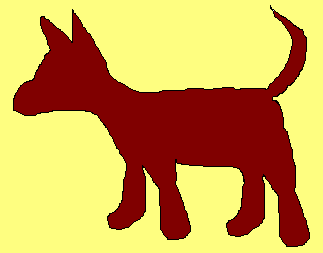 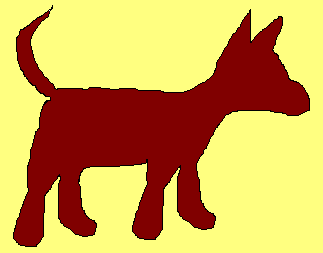 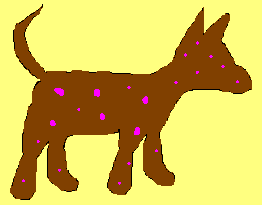 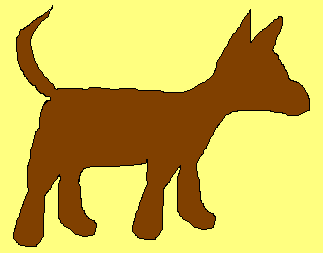 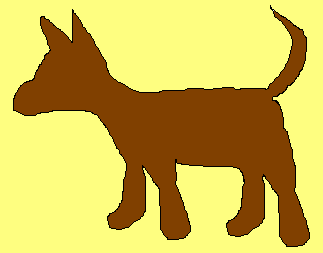 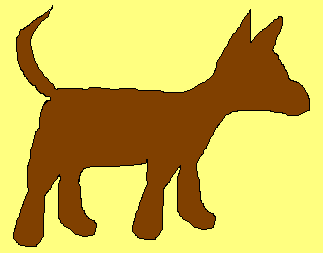 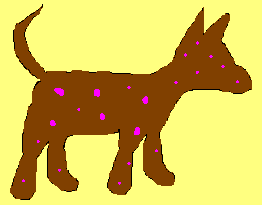 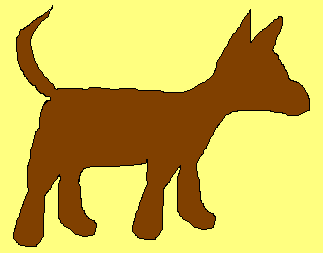 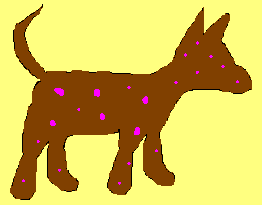 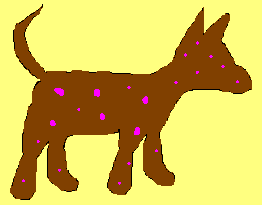 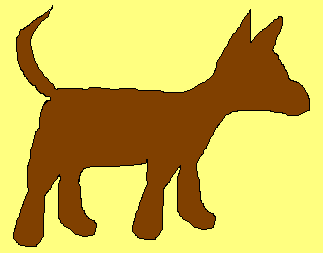 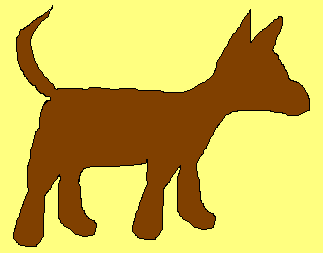 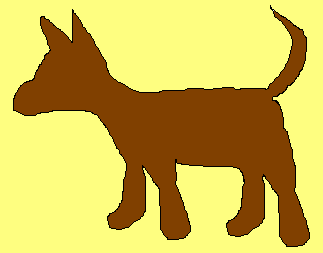 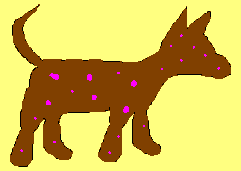 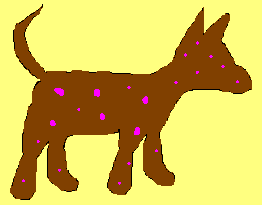 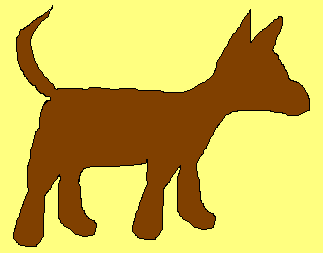 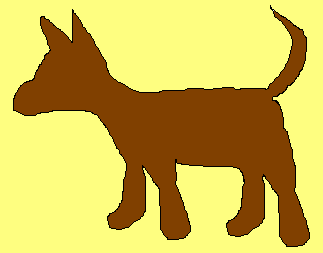 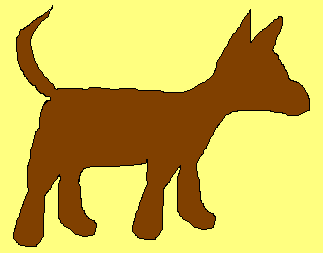 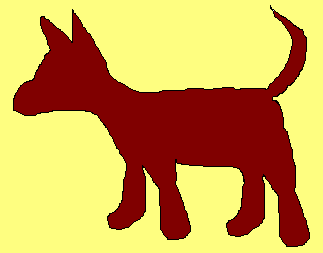 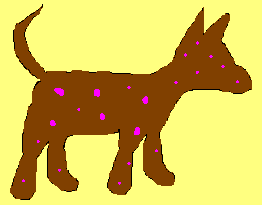 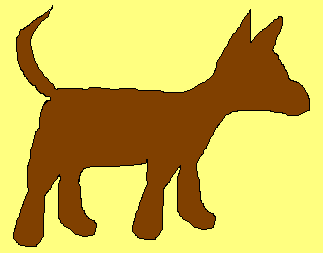 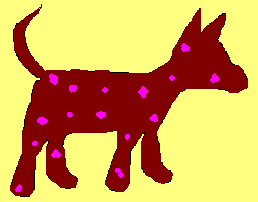 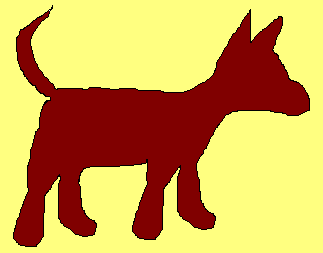 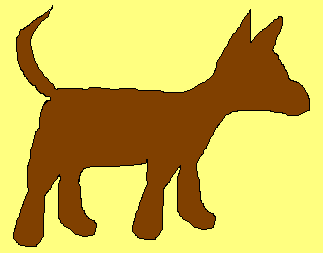 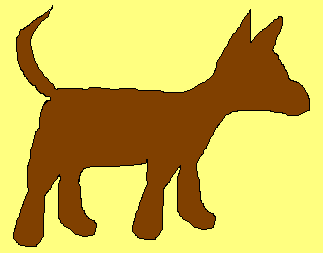 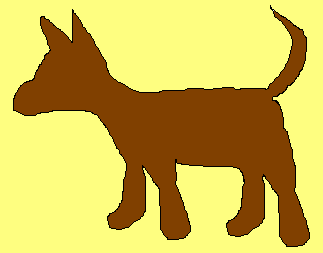 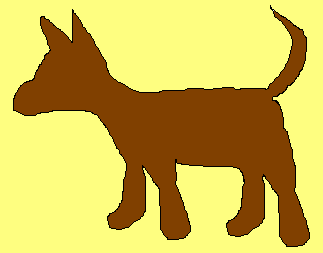 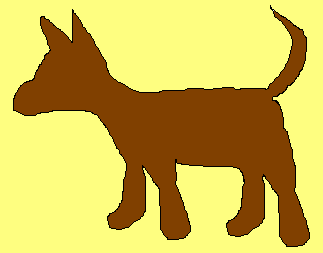 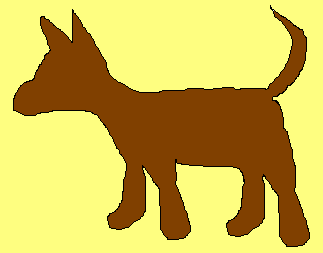 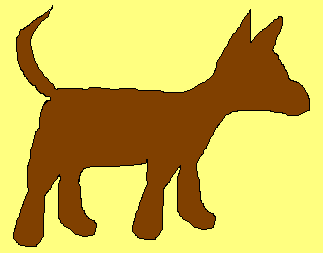 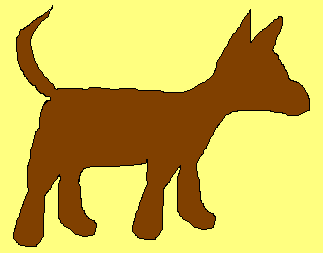 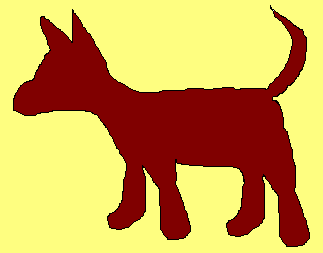 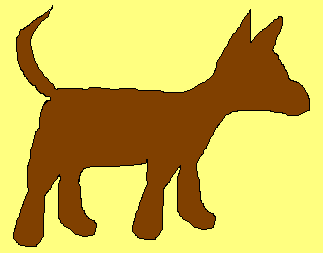 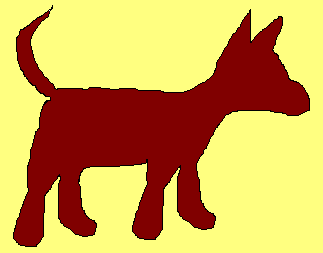 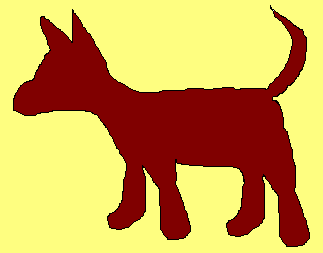 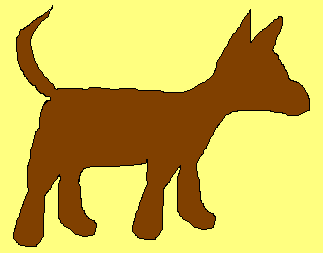 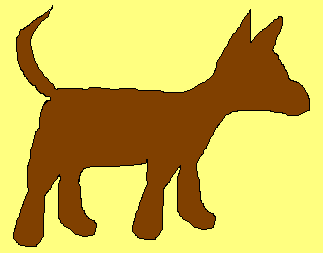 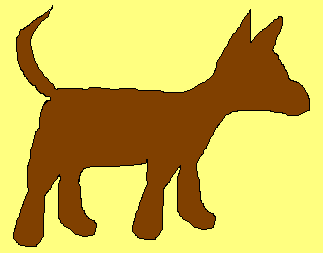 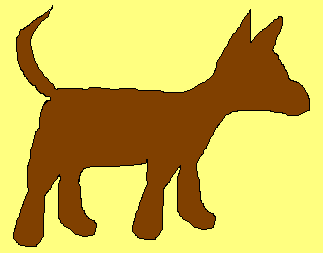 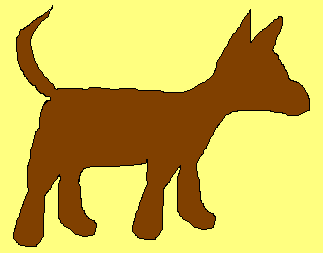 [Speaker Notes: Mange spreads through dog population.  Treating dogs with medicine will make them better, but if any are missed, it will spread again.  That’s why its important to do as many dogs as possible.]
The mange medicine kills the mites 
but doesn’t kill the eggs
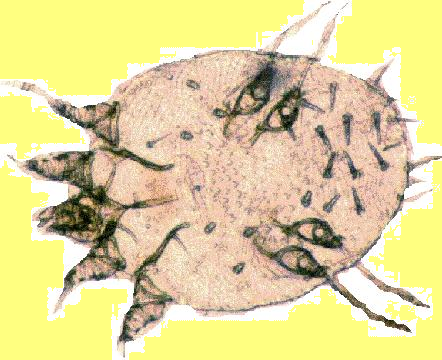 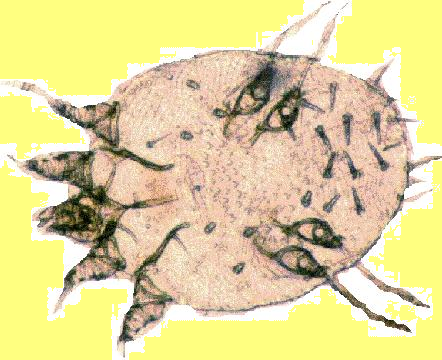 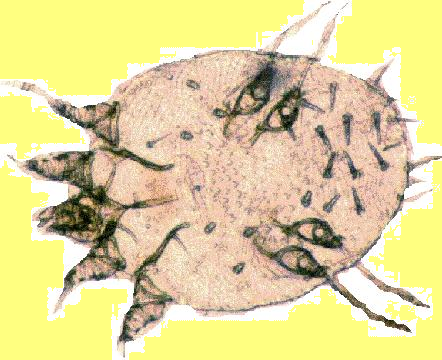 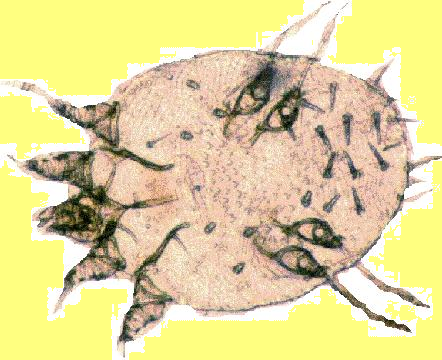 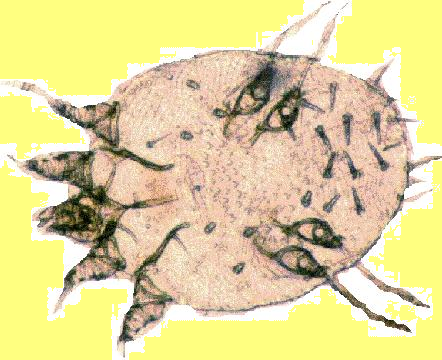 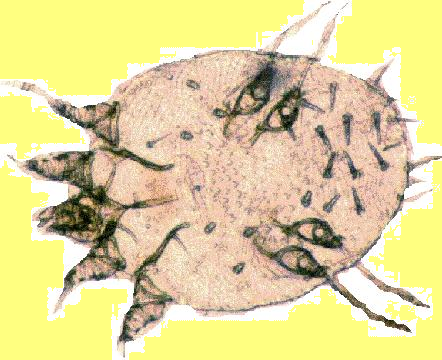 The mange medicine kills the mites 
but doesn’t kill the eggs
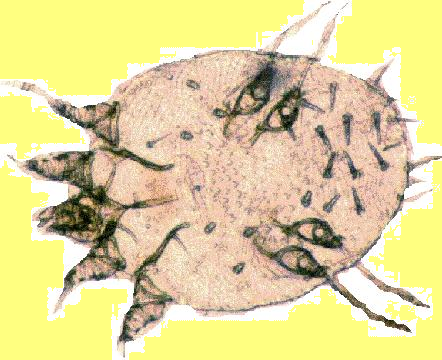 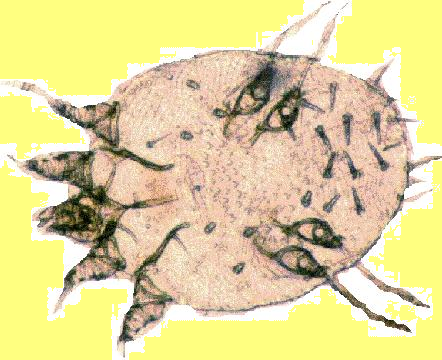 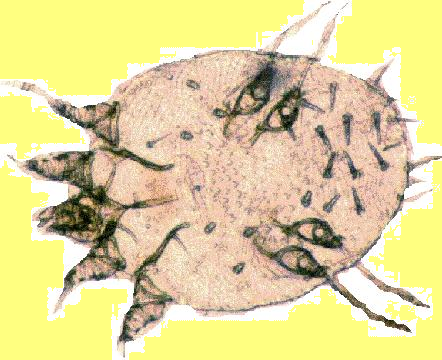 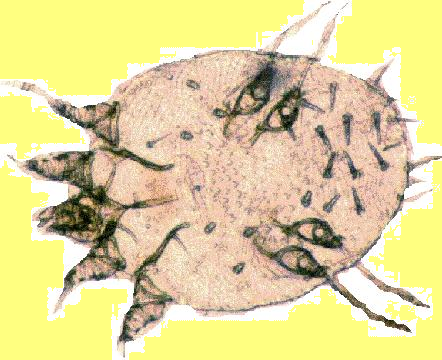 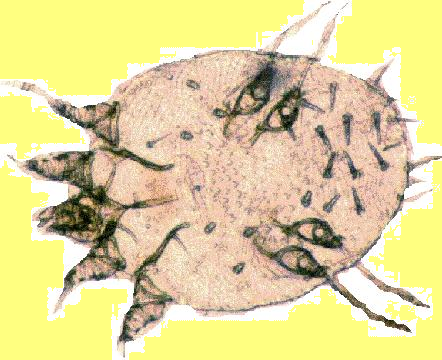 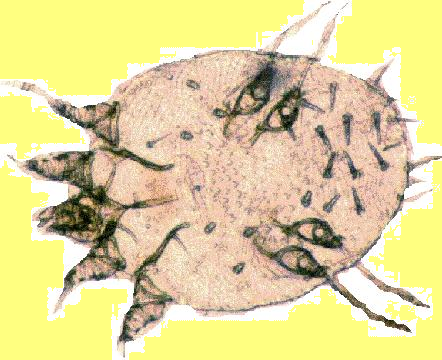 The eggs will hatch making more mites
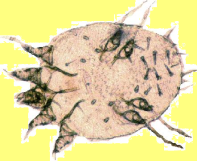 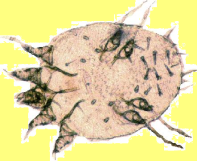 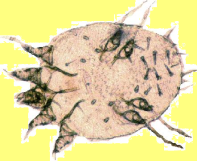 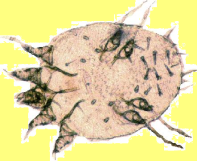 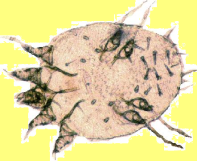 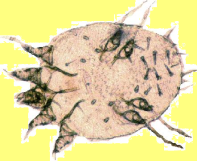 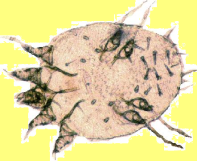 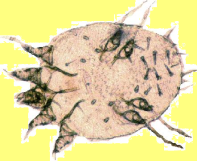 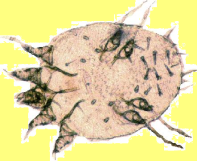 So we need to get rid of the eggs before they hatch
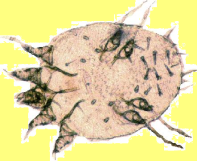 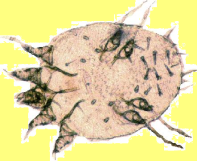 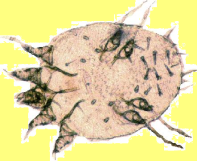 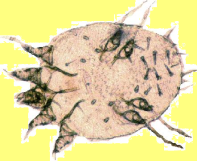 Or use the mange medicine again
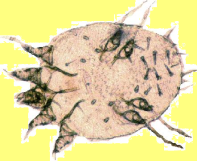 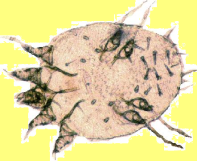 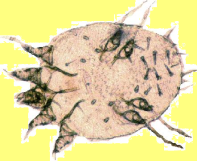 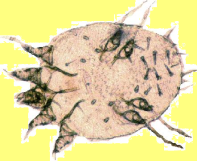 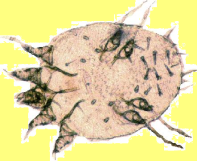 How 
can we 
get rid of 
eggs?
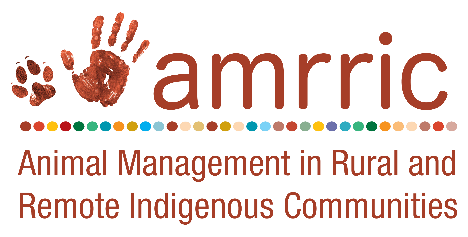 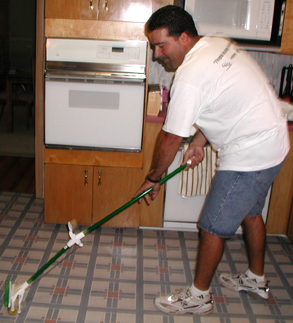 We can get rid of eggs by  cleaning out our houses and washing all the blankets
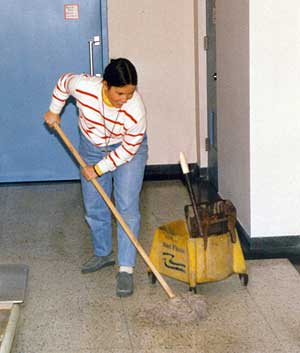 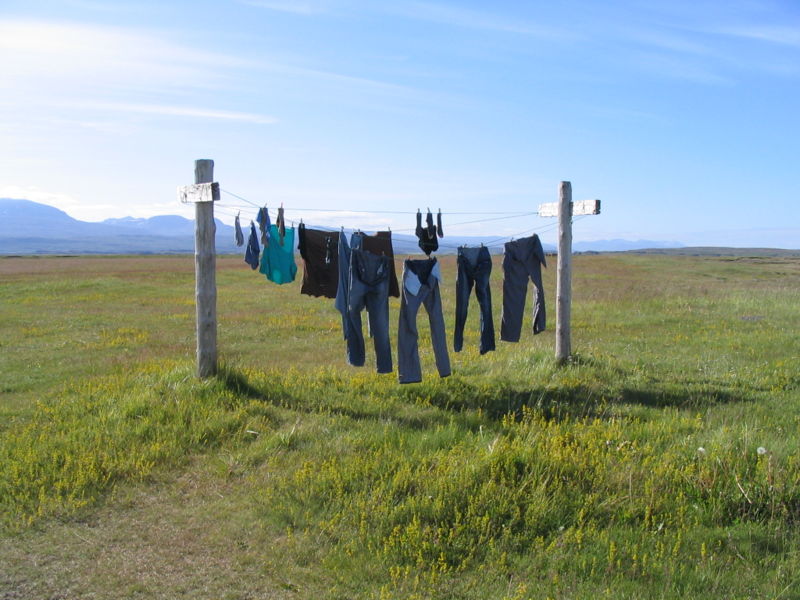 Mites also don’t like the sun, so getting lots of sunlight on things like mattresses will help control them
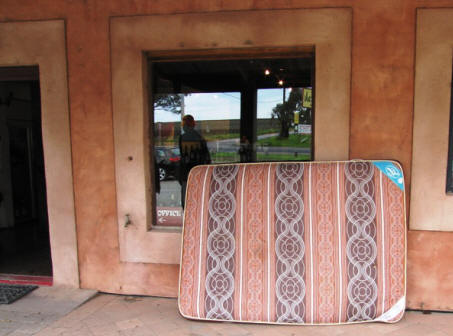 How to treat dogs for mange mites
Mange mite has left the dog with sores and missing hair
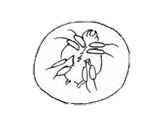 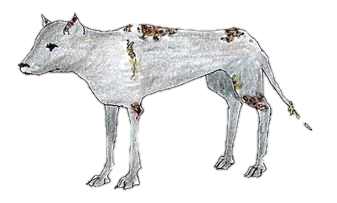 Treating the dog for mange mite
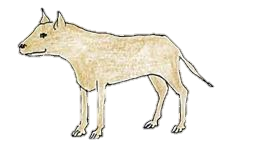 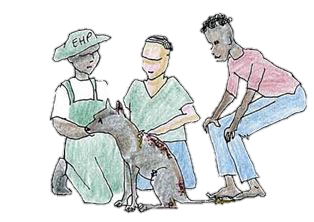 Treated dog with all it’s hair.
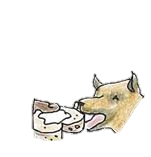 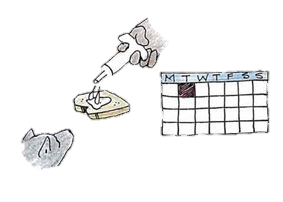 Ivermectin or any other anti parasite medicine can be use to kill the mites. Place this on a piece of bread with meat paste.
The dog eats the bread with medicine. A dog may need several treatments if mange is bad
How do dogs spread Scabies to Humans
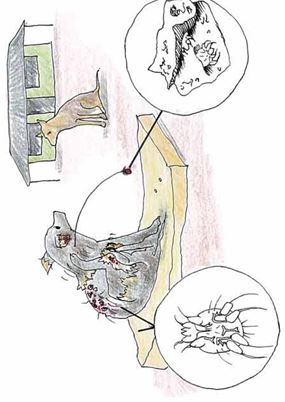 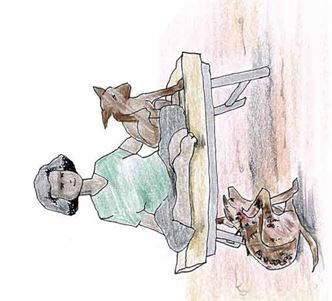 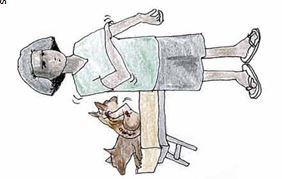 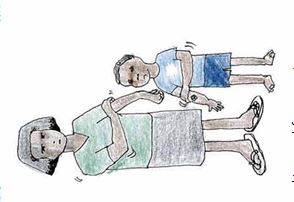 Scabies mites spread from dogs onto bedding.
The scabies mites can jump from dogs or infected  bedding onto people.
The scabies mite can make people itch for a few weeks.
The scabies mite can make the family itchy. If you have any itchy sore’s you need to go to the clinic.
[Speaker Notes: Scabies Mites, while they do not live on our skin as they do in dogs, they will when in contact with our skin bite and cause irritation. It is the bite that causes people to itch which results in an open sore. Open sores on people can get infected with bacteria. The main type of bacteria that gets into peoples sores is ‘Streptococcal Bacteria’.

Steptococcal or Strep causes Rhumatic Feaver which damages the heart and kidneys. These organs will never repair and the damage last forever.]
If we don’t get treated for Scabies what happens?
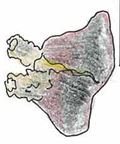 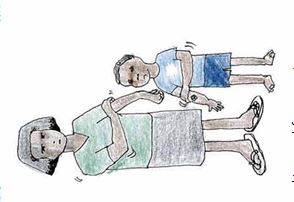 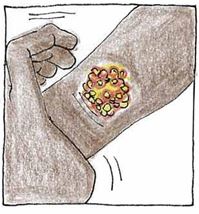 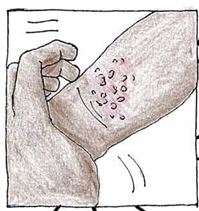 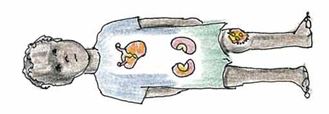 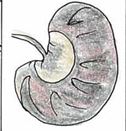 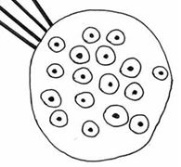 The skin becomes itchy.
The itching causes open sores.
The open sore becomes infected and bacteria gets into the sore.
The open sores get infected with the Streptococcal Bacteria. Strep leads to Rheumatic Fever and damages the kidney a heart.
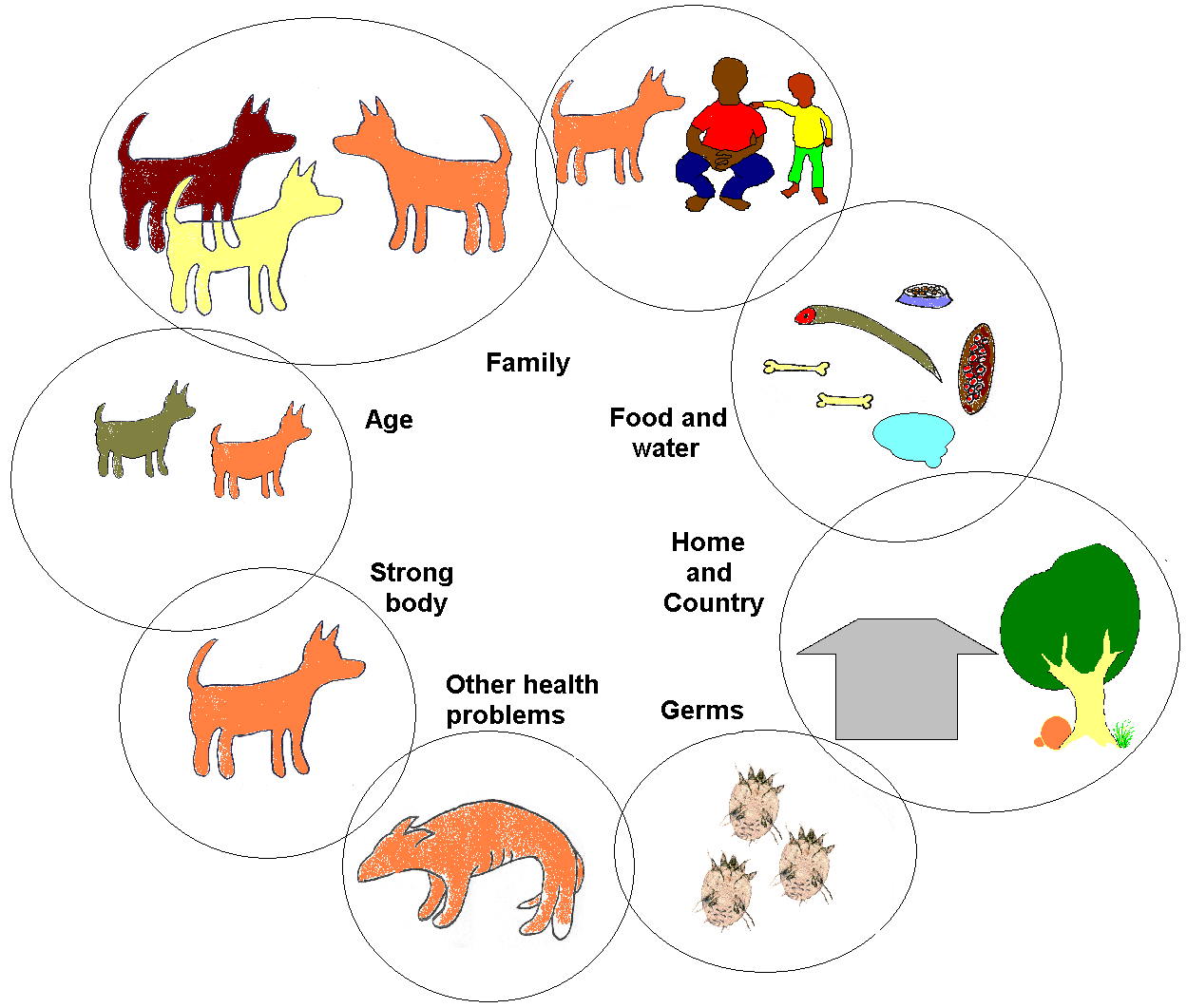 [Speaker Notes: Disease isn’t just caused by mites.  Dogs and People being healthy depends on many things: the health of our home and community, the healthiness of our food and drink, the happiness of our family, how young or old we are, and other health problems we might have.]
Living and Growing
Dogs		Mites	Germs
This is Mr Germ
He is very, very small.
This is Mr Germ
He is very, very small. 
Let’s use a magnifying glass to make him bigger
This is Mr Germ
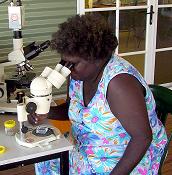 He’s still too small to see! 
We’ll need a microscope.
How is he moving?
This is Mr Germ under a microscope.
Let’s look closer.
He has little legs called cilia.
His tiny legs move him tiny distances.
Oh! What is he doing?
Mr Germ split in two.
Mr Germ reproduced himself.
Germs can reproduce very quickly.
Germs can reproduce very quickly.
Germs can reproduce very quickly.
19 -
18 - 
17 - 
16 -
15 - 
14 -
13 -
12 -
11 -
10 -
9 -
8 -
7 -
6 -
5 -
4 -
3 -
2 -
1 -
Let’s make a graph to see how fast germs reproduce.
On the side we can measure how many germs we have.
On the bottom we measure how much time has gone by.
I     I     I     I     I      I     I     I     I     I     I      I     I     I     I     I     I      I     I     I     I     I     I
5  10  15  20  25  30  35  40  45  50  55 60  65  70  75  80 85  90  95  100  105  110
19 -
18 - 
17 - 
16 -
15 - 
14 -
13 -
12 -
11 -
10 -
9 -
8 -
7 -
6 -
5 -
4 -
3 -
2 -
1 -
What do you think the graph will look like?
Like this?
Then like this?
Or maybe like this?
Let’s find out…
Let’s find out…
That would mean 
there are less germs 
as time goes on.
I     I     I     I     I      I     I     I     I     I     I      I     I     I     I     I     I      I     I     I     I     I     I
5  10  15  20  25  30  35  40  45  50  55 60  65  70  75  80 85  90  95  100  105  110
Time (s)
19 -
18 - 
17 - 
16 -
15 - 
14 -
13 -
12 -
11 -
10 -
9 -
8 -
7 -
6 -
5 -
4 -
3 -
2 -
1 -
First get a big ball of plasticine to represent Mr Germ. Plasticine isn’t alive, so it won’t grow, but it splits just the same way.
I     I     I     I     I      I     I     I     I     I     I      I     I     I     I     I     I      I     I     I     I     I     I
5  10  15  20  25  30  35  40  45  50  55 60  65  70  75  80 85  90  95  100  105  110
Time (s)
19 -
18 - 
17 - 
16 -
15 - 
14 -
13 -
12 -
11 -
10 -
9 -
8 -
7 -
6 -
5 -
4 -
3 -
2 -
1 -
Split the plasticine in halfevery time Mr Germ splits himself.
I     I     I     I     I      I     I     I     I     I     I      I     I     I     I     I     I      I     I     I     I     I     I
5  10  15  20  25  30  35  40  45  50  55 60  65  70  75  80 85  90  95  100  105  110
Time (s)
19 -
18 - 
17 - 
16 -
15 - 
14 -
13 -
12 -
11 -
10 -
9 -
8 -
7 -
6 -
5 -
4 -
3 -
2 -
1 -
Ready?
Steady?
Go!
I     I     I     I     I      I     I     I     I     I     I      I     I     I     I     I     I      I     I     I     I     I     I
5  10  15  20  25  30  35  40  45  50  55 60  65  70  75  80 85  90  95  100  105  110
Time (s)
19 -
18 - 
17 - 
16 -
15 - 
14 -
13 -
12 -
11 -
10 -
9 -
8 -
7 -
6 -
5 -
4 -
3 -
2 -
1 -
If germs split in two every 10s…
I     I     I     I     I      I     I     I     I     I     I      I     I     I     I     I     I      I     I     I     I     I     I
5  10  15  20  25  30  35  40  45  50  55 60  65  70  75  80 85  90  95  100  105  110
Time (s)
19 -
18 - 
17 - 
16 -
15 - 
14 -
13 -
12 -
11 -
10 -
9 -
8 -
7 -
6 -
5 -
4 -
3 -
2 -
1 -
In one minute there will be too many to count on our graph!
I     I     I     I     I      I     I     I     I     I     I      I     I     I     I     I     I      I     I     I     I     I     I
5  10  15  20  25  30  35  40  45  50  55 60  65  70  75  80 85  90  95  100  105  110
Time (s)
Germs are healthiest are strongest when all their needs are met.  Germs need:

Food
Water
Shelter
Warmth
Company
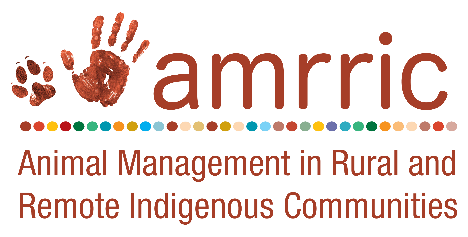 When warm, juicy food like hamburgers are left out of the fridge, germs from our hands, from the air and from flies grow very quickly on them.
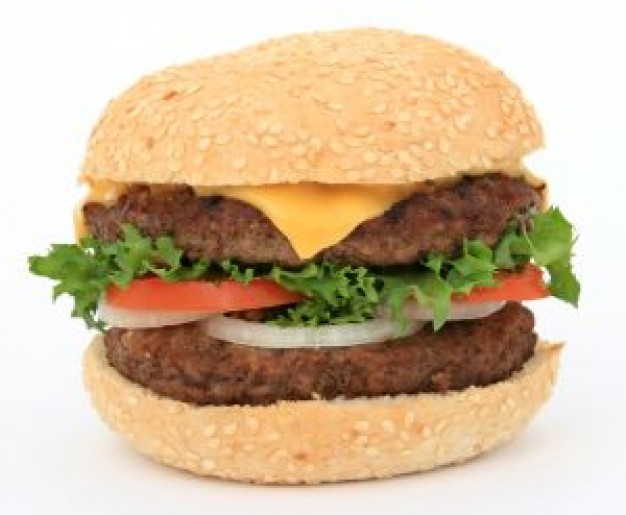 How to stop the spread of germs
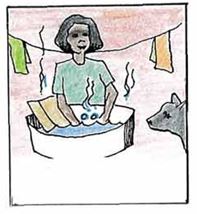 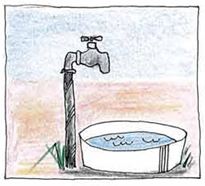 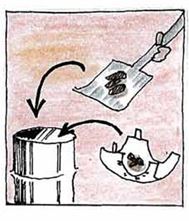 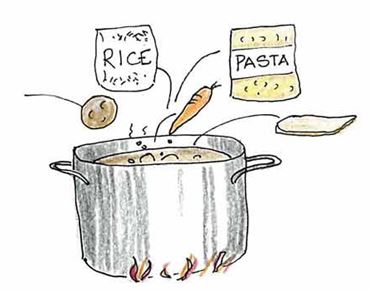 Wash bedding and clothing regularly
Make sure your food is covered and kept in the fridge.
Make sure your family and your dogs have clean drinking water
Put rubbish in the bin
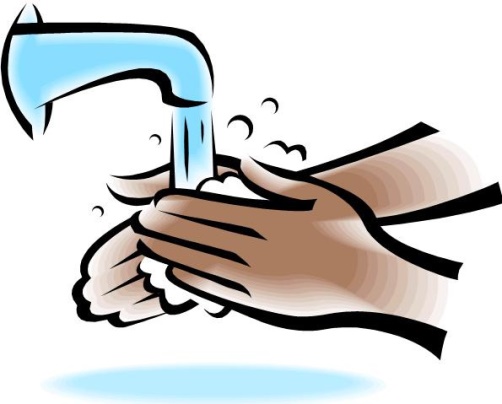 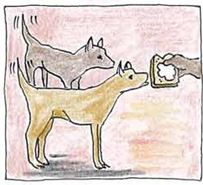 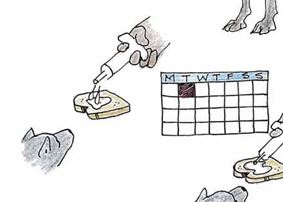 Wash hands after patting your dog and before eating.
Make sure you dog is desexed and has medicine for skin and parasites.
Some germs are good for us,                 but too many germs can make us sick.

Understanding how quickly 
    germs, mites and dogs grow
    helps us to make decisions                                  
    to stay healthy.
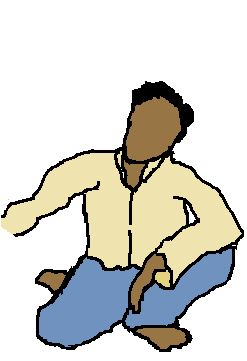 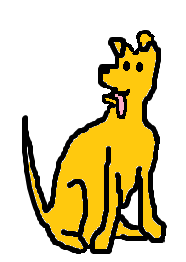 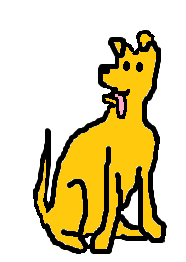 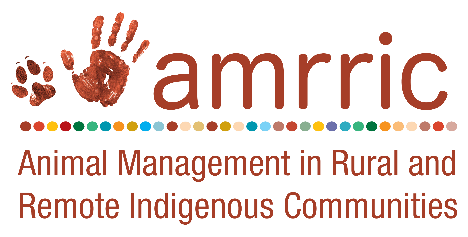 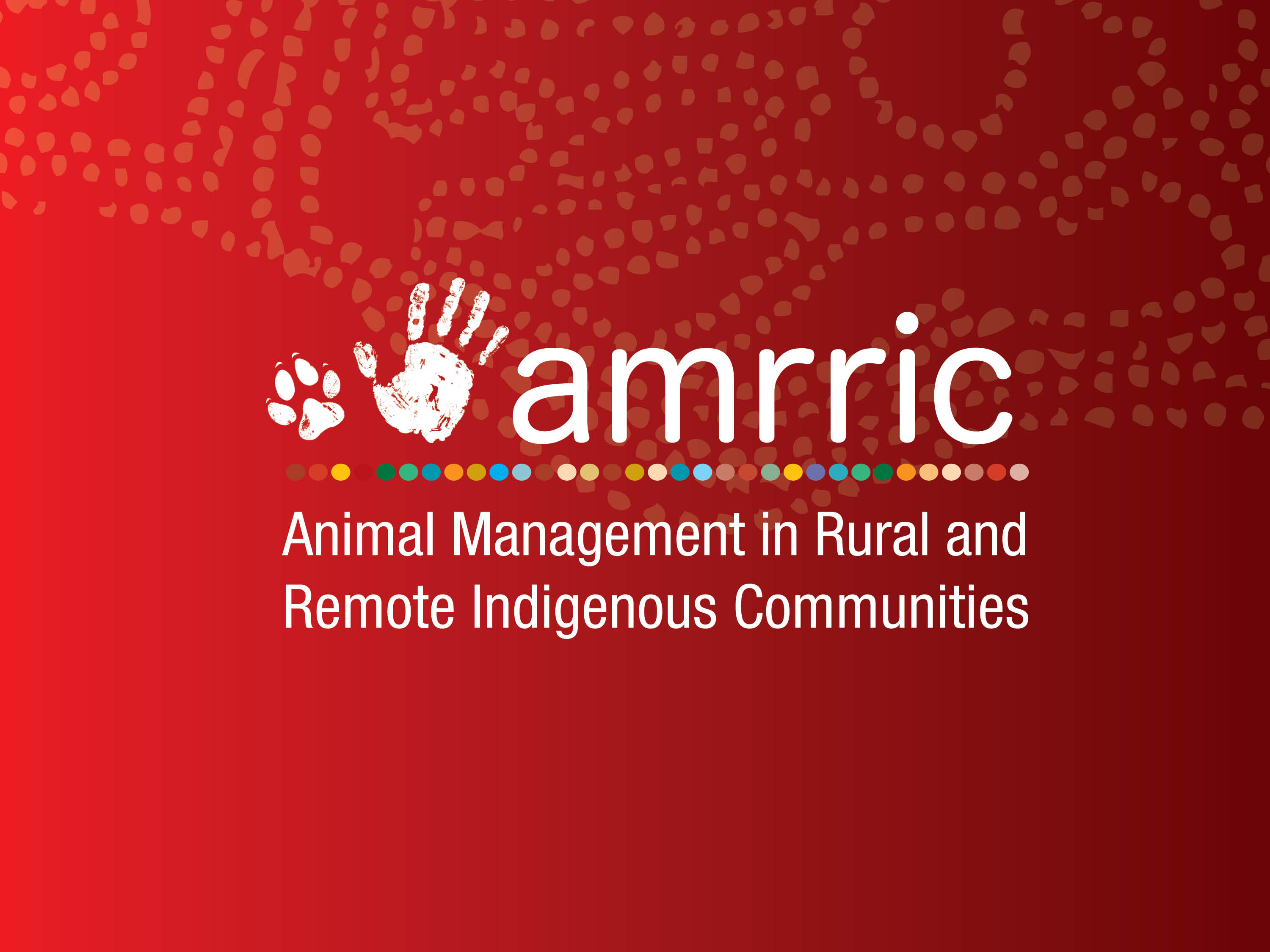